Figure 1. European consumption of morphine, 2006.
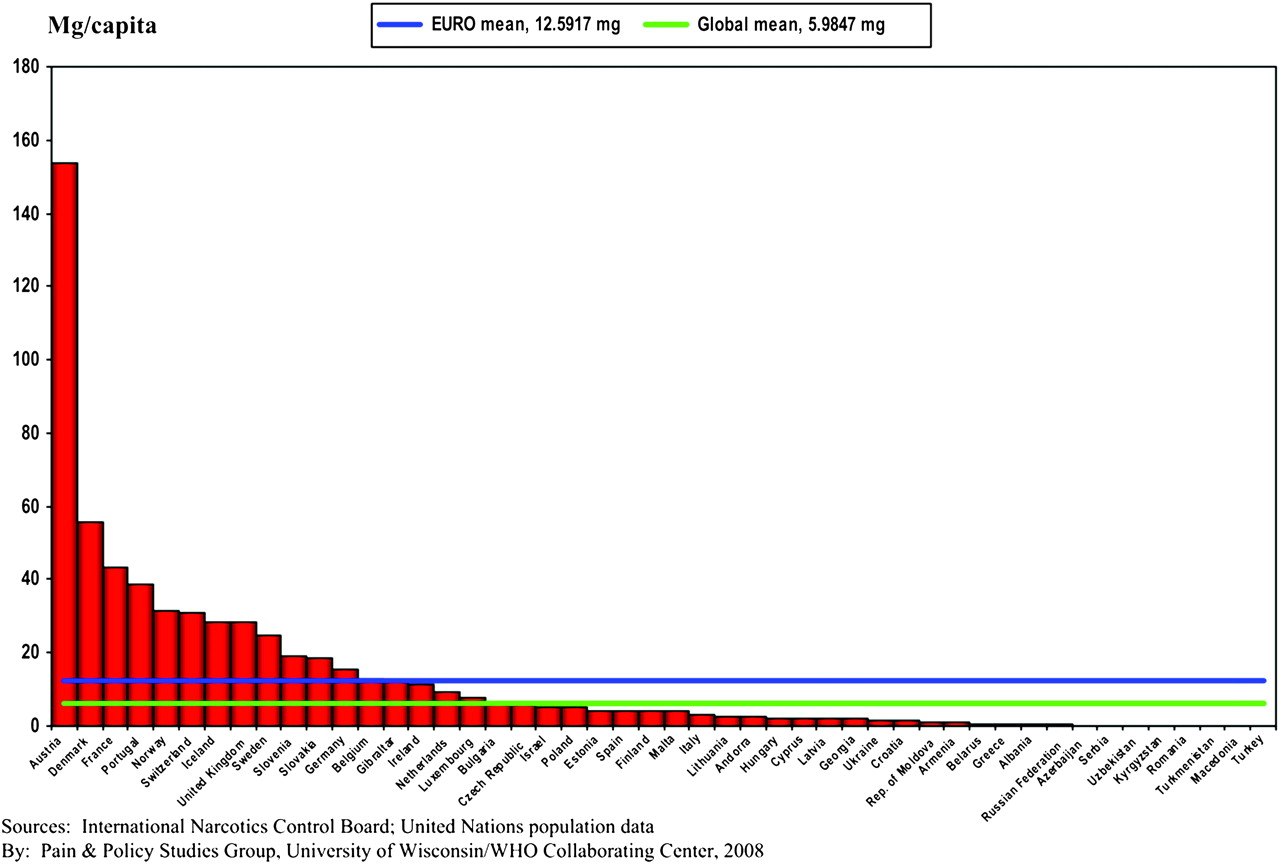 Ann Oncol, Volume 21, Issue 3, March 2010, Pages 615–626, https://doi.org/10.1093/annonc/mdp581
The content of this slide may be subject to copyright: please see the slide notes for details.
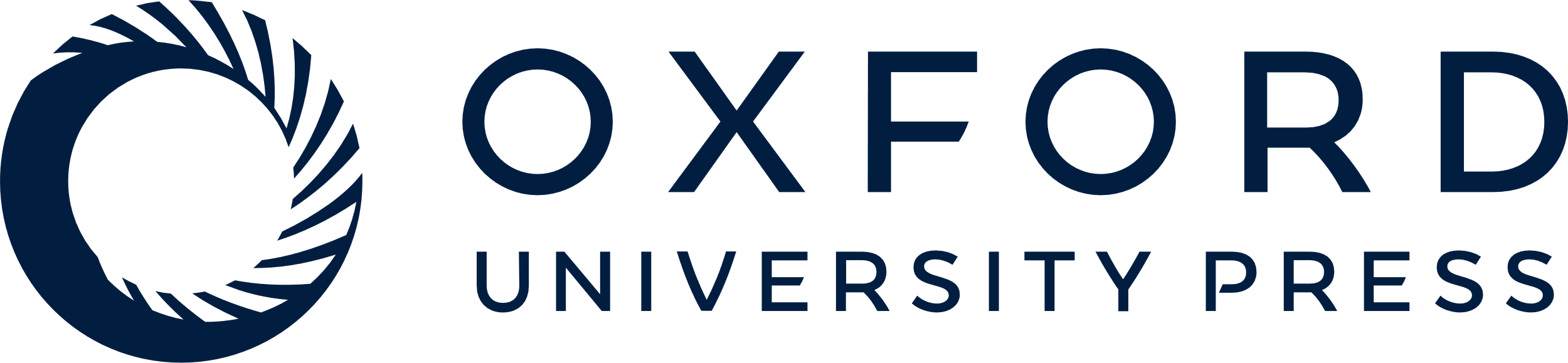 [Speaker Notes: Figure 1. European consumption of morphine, 2006.


Unless provided in the caption above, the following copyright applies to the content of this slide: © The Author 2010. Published by Oxford University Press on behalf of the European Society for Medical Oncology. All rights reserved. For permissions, please email: journals.permissions@oxfordjournals.org]
Figure 2. East versus West Europe: morphine consumption, average milligram per capita*, 1980–2006. *Average milligram ...
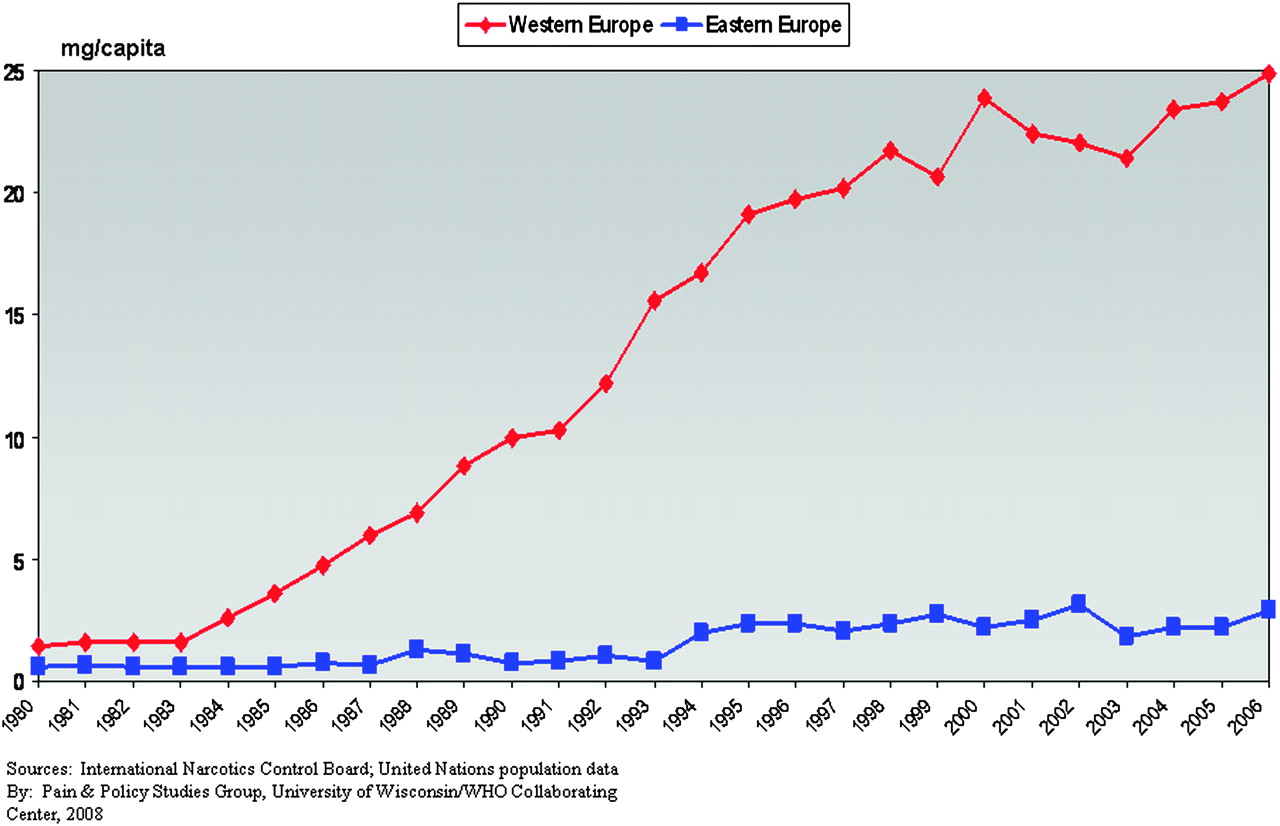 Ann Oncol, Volume 21, Issue 3, March 2010, Pages 615–626, https://doi.org/10.1093/annonc/mdp581
The content of this slide may be subject to copyright: please see the slide notes for details.
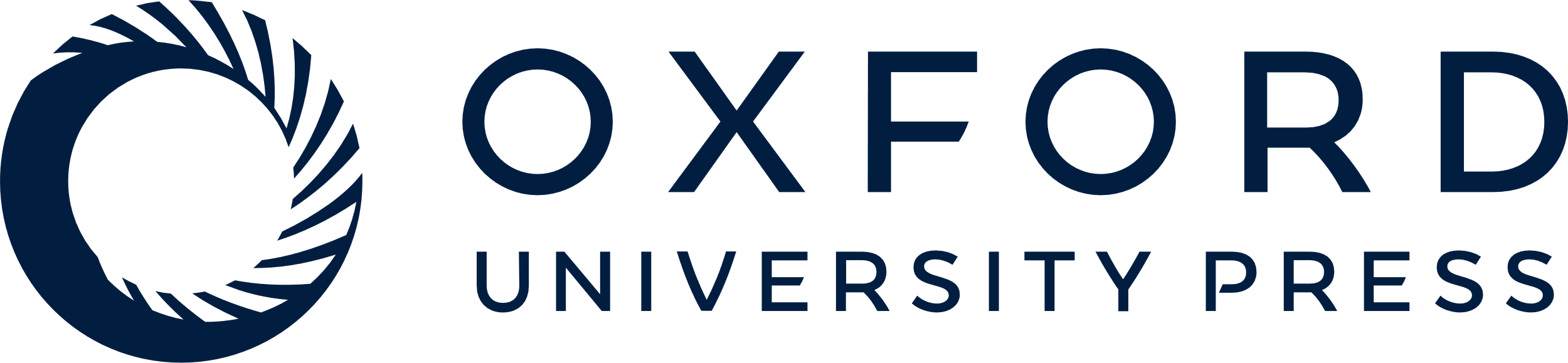 [Speaker Notes: Figure 2. East versus West Europe: morphine consumption, average milligram per capita*, 1980–2006. *Average milligram per capita calculated by adding milligram per capita statistic for each country and dividing by the total number of countries.


Unless provided in the caption above, the following copyright applies to the content of this slide: © The Author 2010. Published by Oxford University Press on behalf of the European Society for Medical Oncology. All rights reserved. For permissions, please email: journals.permissions@oxfordjournals.org]
Figure 3. Opioid availability in Western European countries. Propox, propoxyphene; NC, hydrocodone; DHC, ...
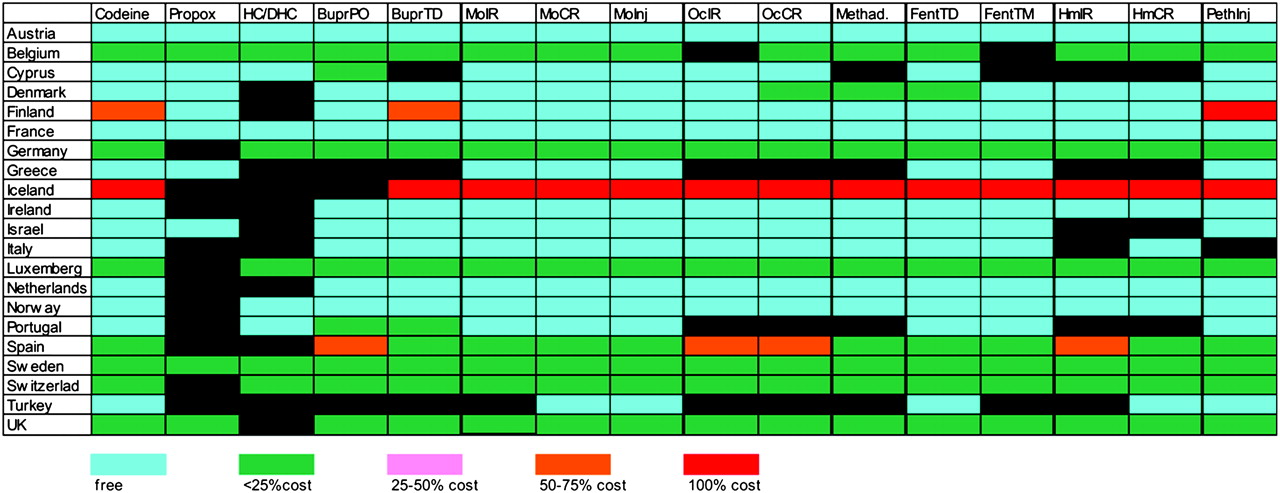 Ann Oncol, Volume 21, Issue 3, March 2010, Pages 615–626, https://doi.org/10.1093/annonc/mdp581
The content of this slide may be subject to copyright: please see the slide notes for details.
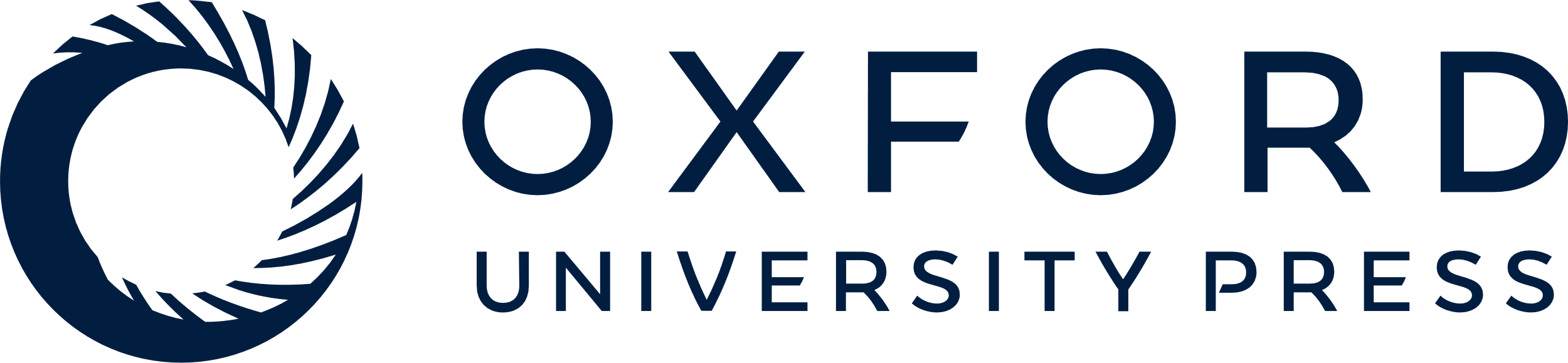 [Speaker Notes: Figure 3. Opioid availability in Western European countries. Propox, propoxyphene; NC, hydrocodone; DHC, dihydrocodeine; Bupr, buprenorphine; Mo, morphine; Oc, oxycodone; Methad, methadone; Fent, fentanyl; Hm, hydromorphone; Peth, pethidine; PO, oral; Propox, propoxyphene; TD, transdermal; TM, transmucosal; Inj, injectable; IR, immediate release; CR, controlled release.


Unless provided in the caption above, the following copyright applies to the content of this slide: © The Author 2010. Published by Oxford University Press on behalf of the European Society for Medical Oncology. All rights reserved. For permissions, please email: journals.permissions@oxfordjournals.org]
Figure 4. Opioid availability in Eastern European countries. Propox, propoxyphene; NC, hydrocodone; DHC, ...
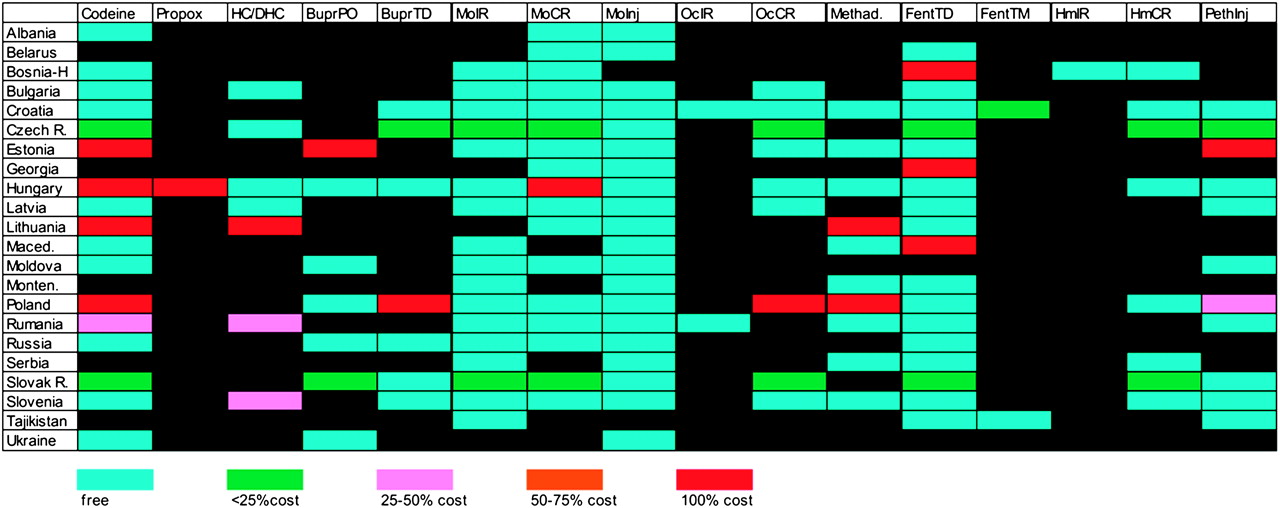 Ann Oncol, Volume 21, Issue 3, March 2010, Pages 615–626, https://doi.org/10.1093/annonc/mdp581
The content of this slide may be subject to copyright: please see the slide notes for details.
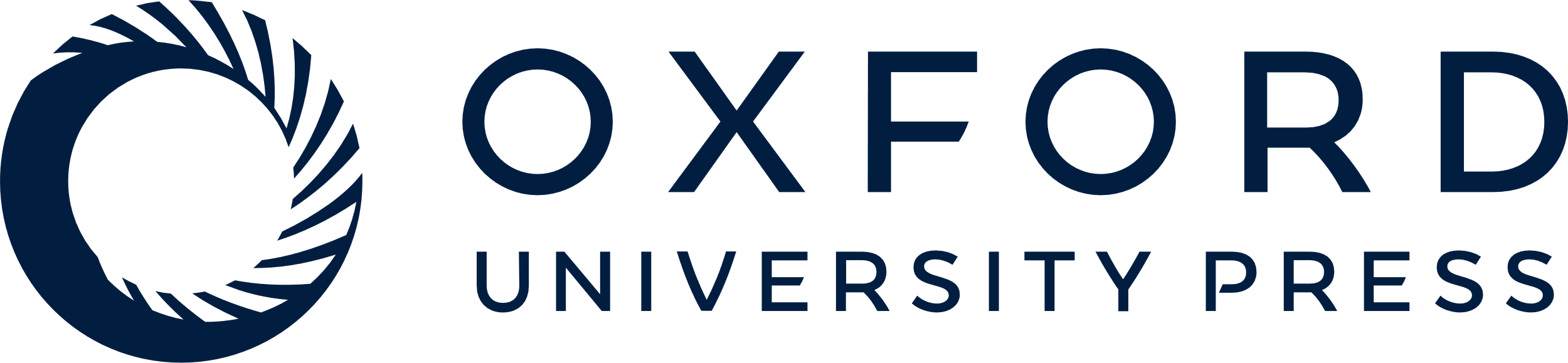 [Speaker Notes: Figure 4. Opioid availability in Eastern European countries. Propox, propoxyphene; NC, hydrocodone; DHC, dihydrocodeine; Bupr, buprenorphine; Mo, morphine; Oc, oxycodone; Methad, methadone; Fent, fentanyl; Hm, hydromorphone; Peth, pethidine; PO, oral; TD, transdermal; TM, transmucosal; Inj, injectable; IR, immediate release; CR, controlled release.


Unless provided in the caption above, the following copyright applies to the content of this slide: © The Author 2010. Published by Oxford University Press on behalf of the European Society for Medical Oncology. All rights reserved. For permissions, please email: journals.permissions@oxfordjournals.org]
Figure 5. Requirement for authority to receive and prescribe opioids. *Only physicians who have applied for and ...
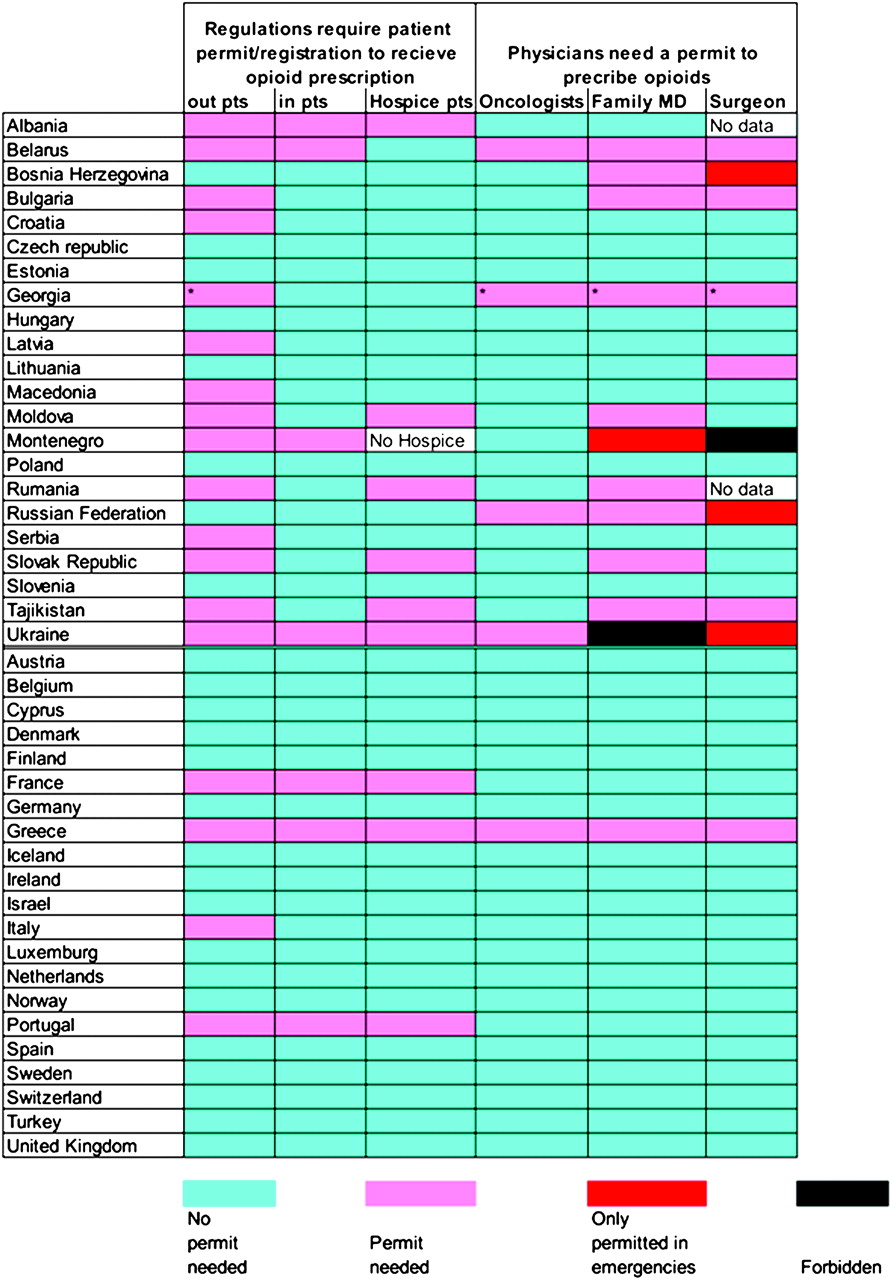 Ann Oncol, Volume 21, Issue 3, March 2010, Pages 615–626, https://doi.org/10.1093/annonc/mdp581
The content of this slide may be subject to copyright: please see the slide notes for details.
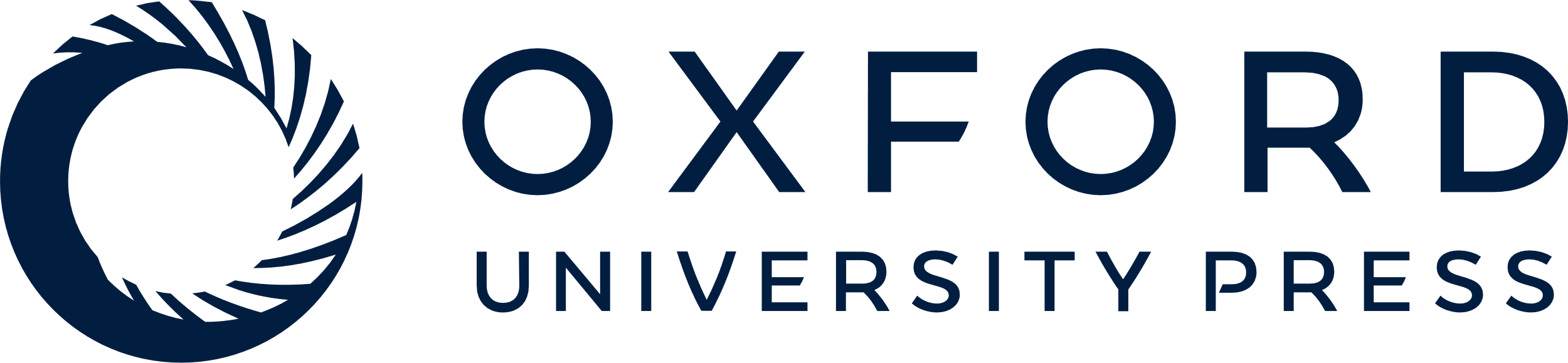 [Speaker Notes: Figure 5. Requirement for authority to receive and prescribe opioids. *Only physicians who have applied for and received special prescription forms.


Unless provided in the caption above, the following copyright applies to the content of this slide: © The Author 2010. Published by Oxford University Press on behalf of the European Society for Medical Oncology. All rights reserved. For permissions, please email: journals.permissions@oxfordjournals.org]
Figure 6. Requirement that opioids be prescribed in multiple copies or on special prescription. N/R, not relevant.
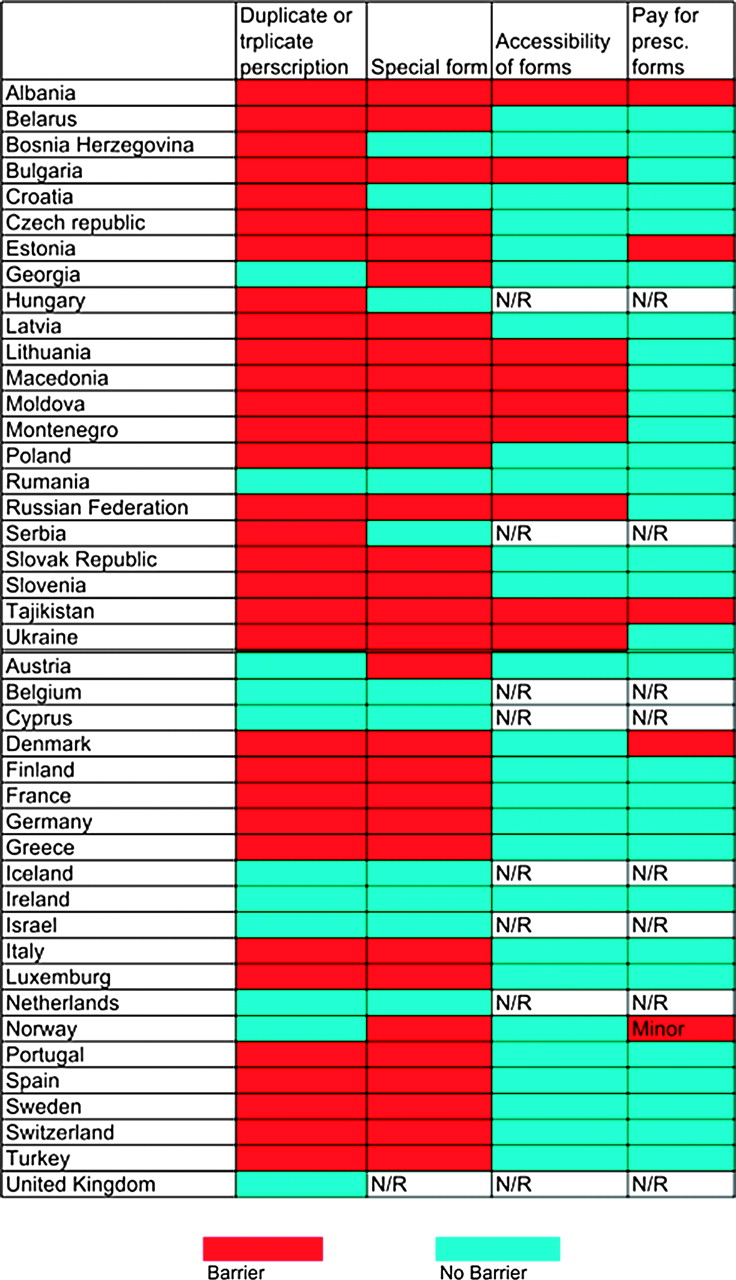 Ann Oncol, Volume 21, Issue 3, March 2010, Pages 615–626, https://doi.org/10.1093/annonc/mdp581
The content of this slide may be subject to copyright: please see the slide notes for details.
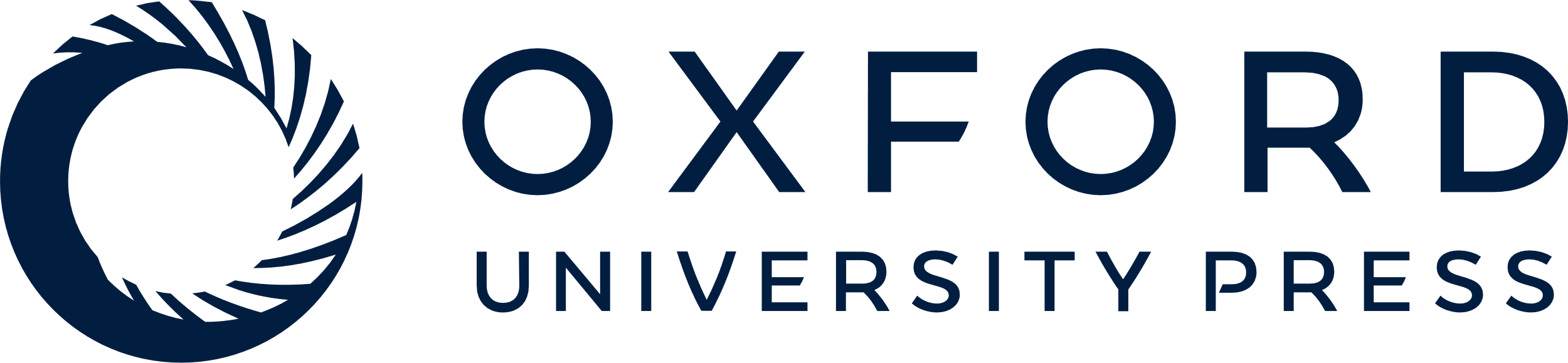 [Speaker Notes: Figure 6. Requirement that opioids be prescribed in multiple copies or on special prescription. N/R, not relevant.


Unless provided in the caption above, the following copyright applies to the content of this slide: © The Author 2010. Published by Oxford University Press on behalf of the European Society for Medical Oncology. All rights reserved. For permissions, please email: journals.permissions@oxfordjournals.org]
Figure 10. Stigmatizing language in regulations. N/R, not relevant.
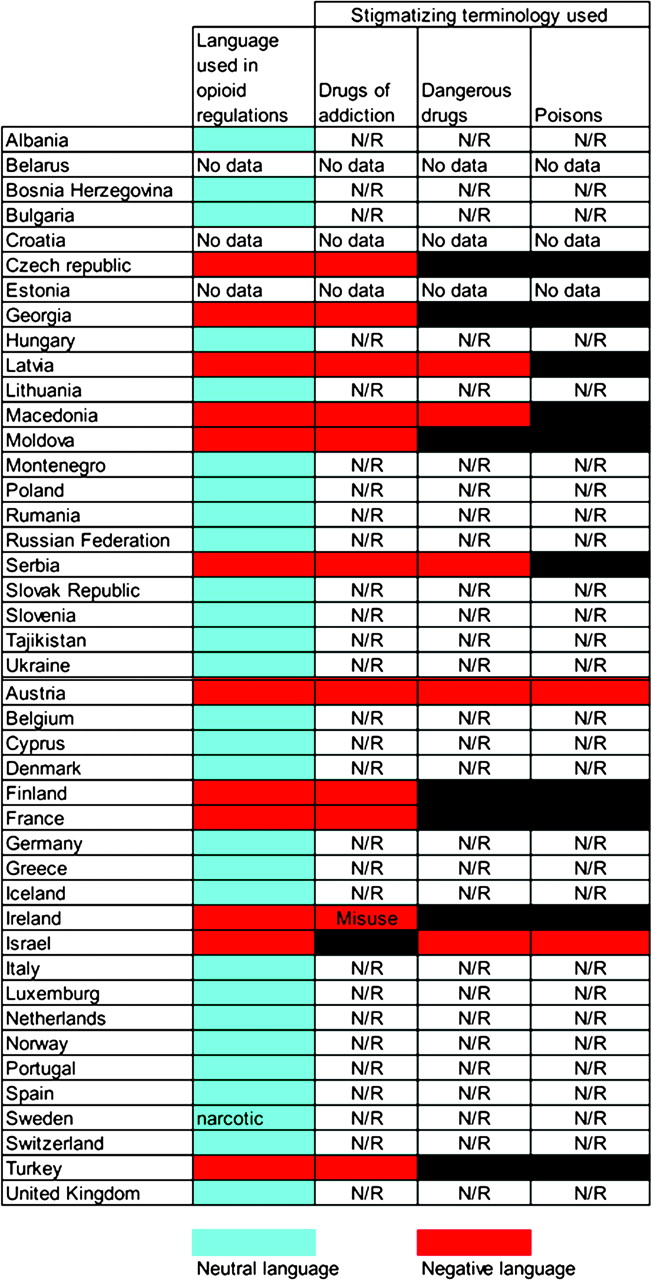 Ann Oncol, Volume 21, Issue 3, March 2010, Pages 615–626, https://doi.org/10.1093/annonc/mdp581
The content of this slide may be subject to copyright: please see the slide notes for details.
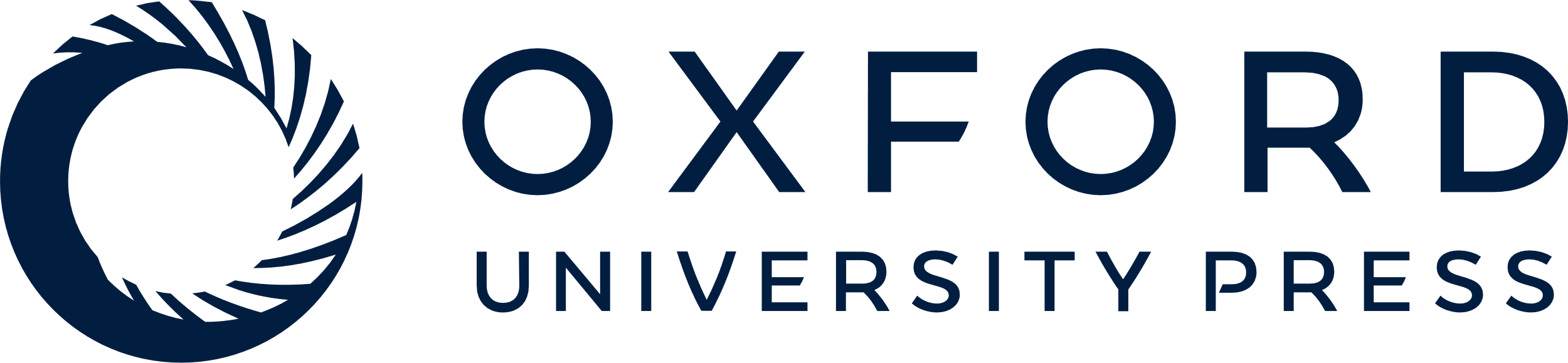 [Speaker Notes: Figure 10. Stigmatizing language in regulations. N/R, not relevant.


Unless provided in the caption above, the following copyright applies to the content of this slide: © The Author 2010. Published by Oxford University Press on behalf of the European Society for Medical Oncology. All rights reserved. For permissions, please email: journals.permissions@oxfordjournals.org]
Figure 9. Emergency provisions.
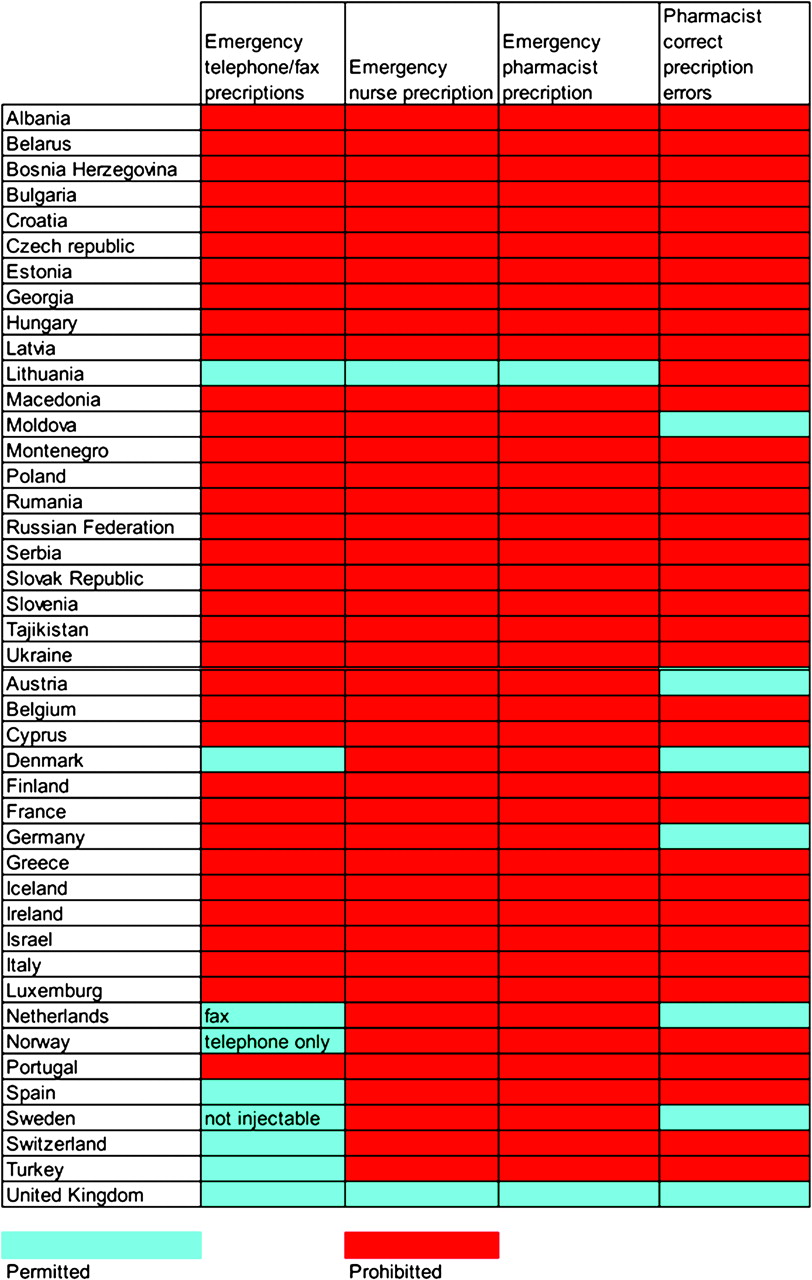 Ann Oncol, Volume 21, Issue 3, March 2010, Pages 615–626, https://doi.org/10.1093/annonc/mdp581
The content of this slide may be subject to copyright: please see the slide notes for details.
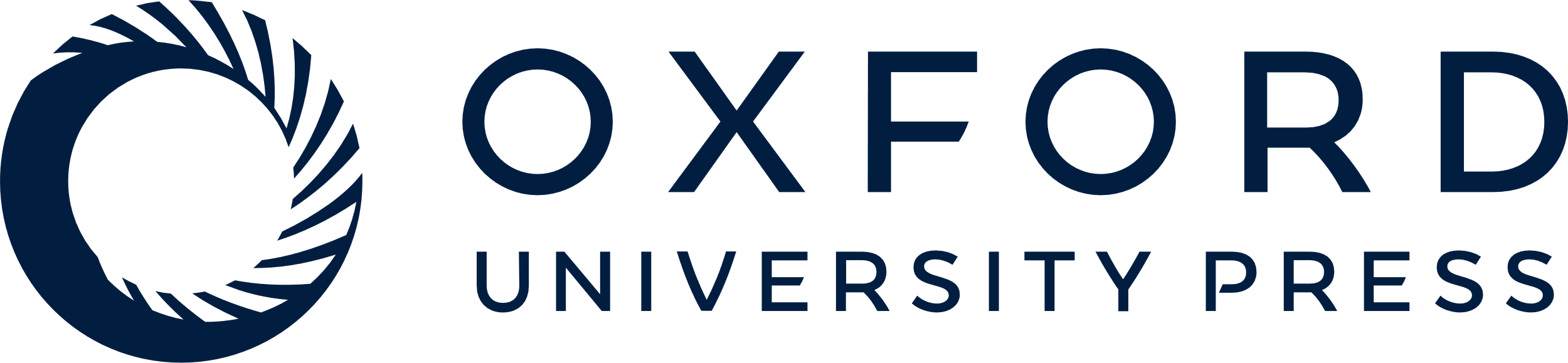 [Speaker Notes: Figure 9. Emergency provisions.


Unless provided in the caption above, the following copyright applies to the content of this slide: © The Author 2010. Published by Oxford University Press on behalf of the European Society for Medical Oncology. All rights reserved. For permissions, please email: journals.permissions@oxfordjournals.org]
Figure 8. Limitations on dispensing privileges. N/R, not relevant.
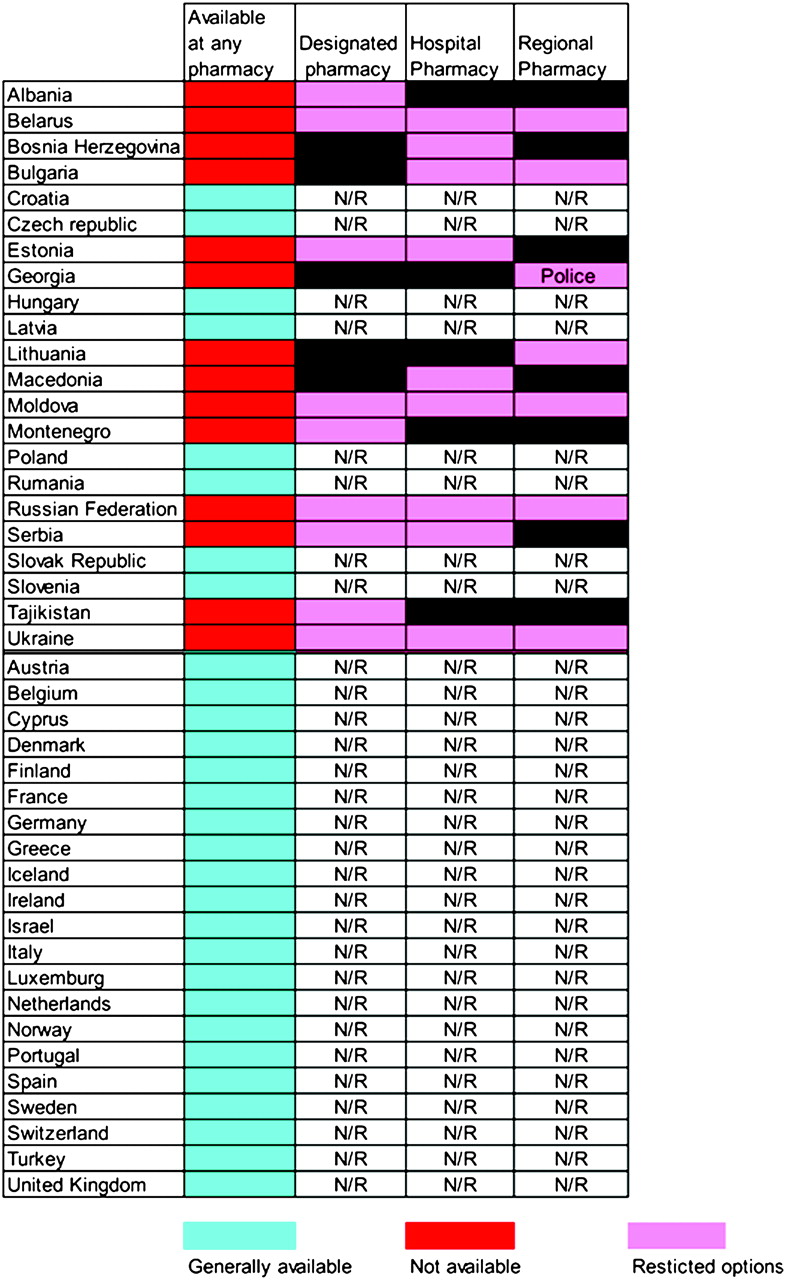 Ann Oncol, Volume 21, Issue 3, March 2010, Pages 615–626, https://doi.org/10.1093/annonc/mdp581
The content of this slide may be subject to copyright: please see the slide notes for details.
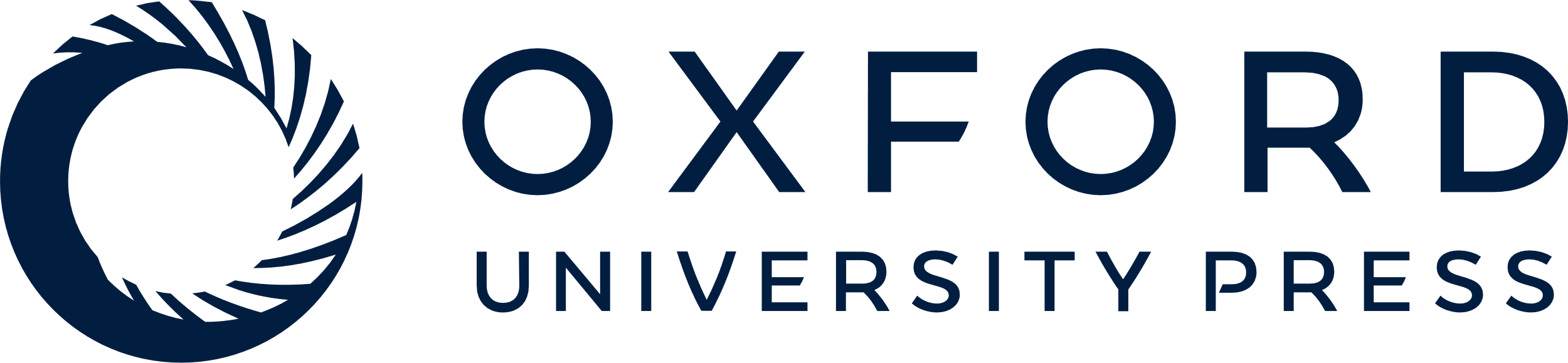 [Speaker Notes: Figure 8. Limitations on dispensing privileges. N/R, not relevant.


Unless provided in the caption above, the following copyright applies to the content of this slide: © The Author 2010. Published by Oxford University Press on behalf of the European Society for Medical Oncology. All rights reserved. For permissions, please email: journals.permissions@oxfordjournals.org]
Figure 7. Prescription limits (days).
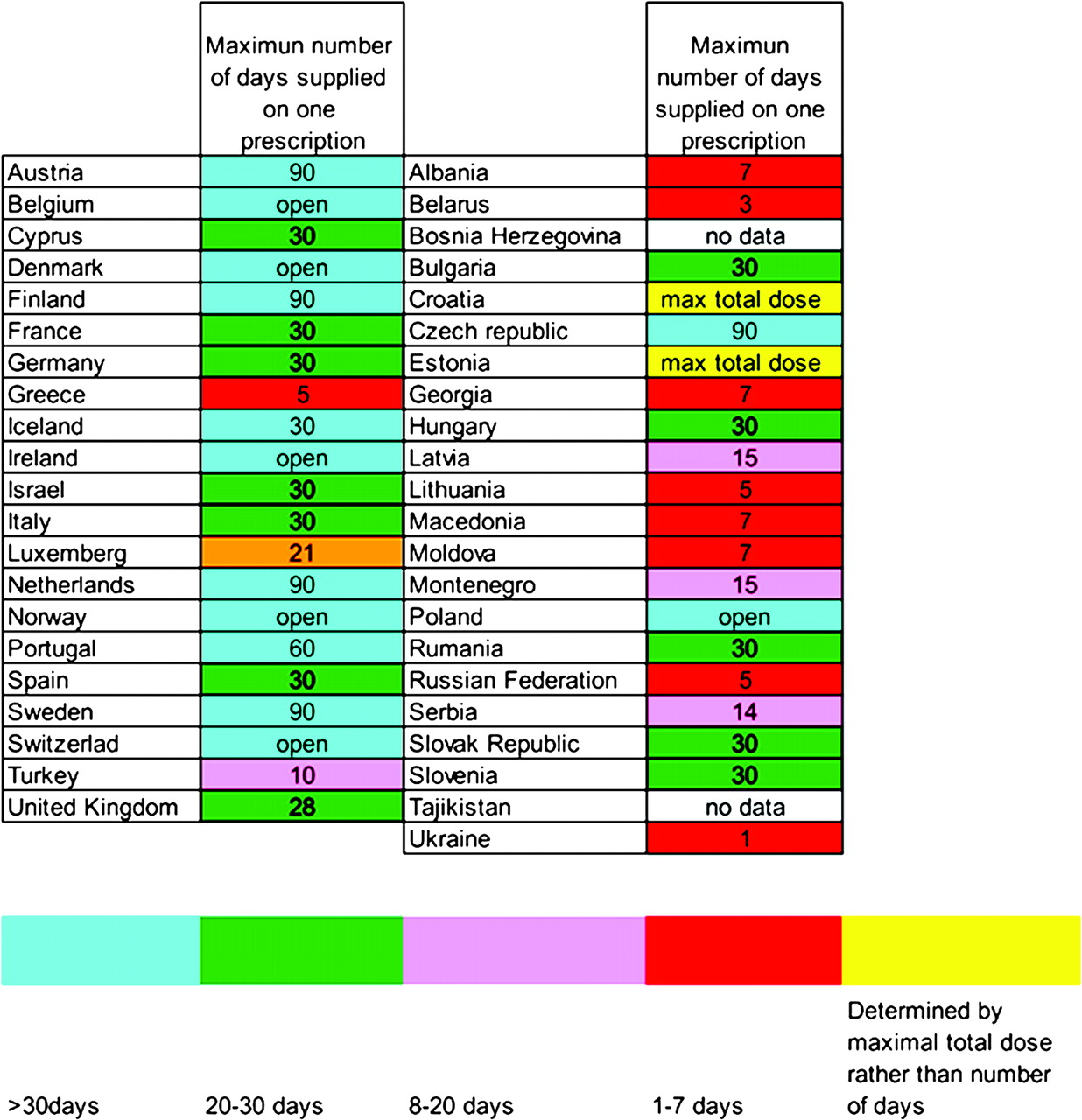 Ann Oncol, Volume 21, Issue 3, March 2010, Pages 615–626, https://doi.org/10.1093/annonc/mdp581
The content of this slide may be subject to copyright: please see the slide notes for details.
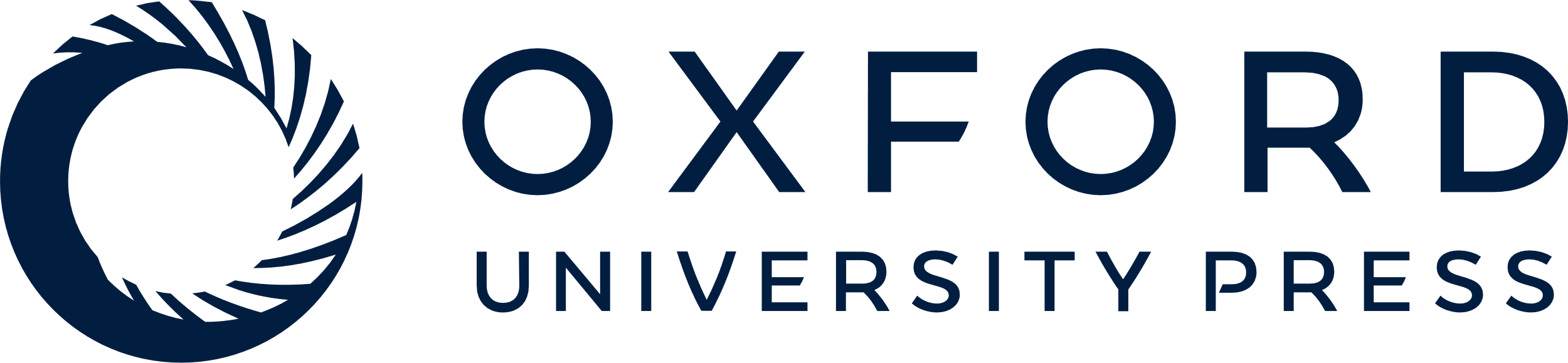 [Speaker Notes: Figure 7. Prescription limits (days).


Unless provided in the caption above, the following copyright applies to the content of this slide: © The Author 2010. Published by Oxford University Press on behalf of the European Society for Medical Oncology. All rights reserved. For permissions, please email: journals.permissions@oxfordjournals.org]